Housing and Homelessness in California
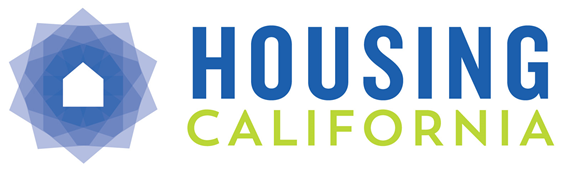 Christopher Martin
Legislative Advocate, Homelessness
[Speaker Notes: Chris]
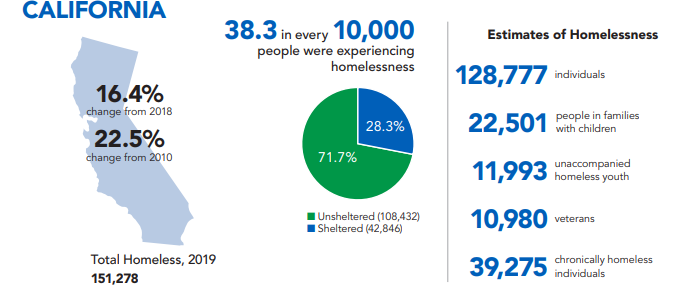 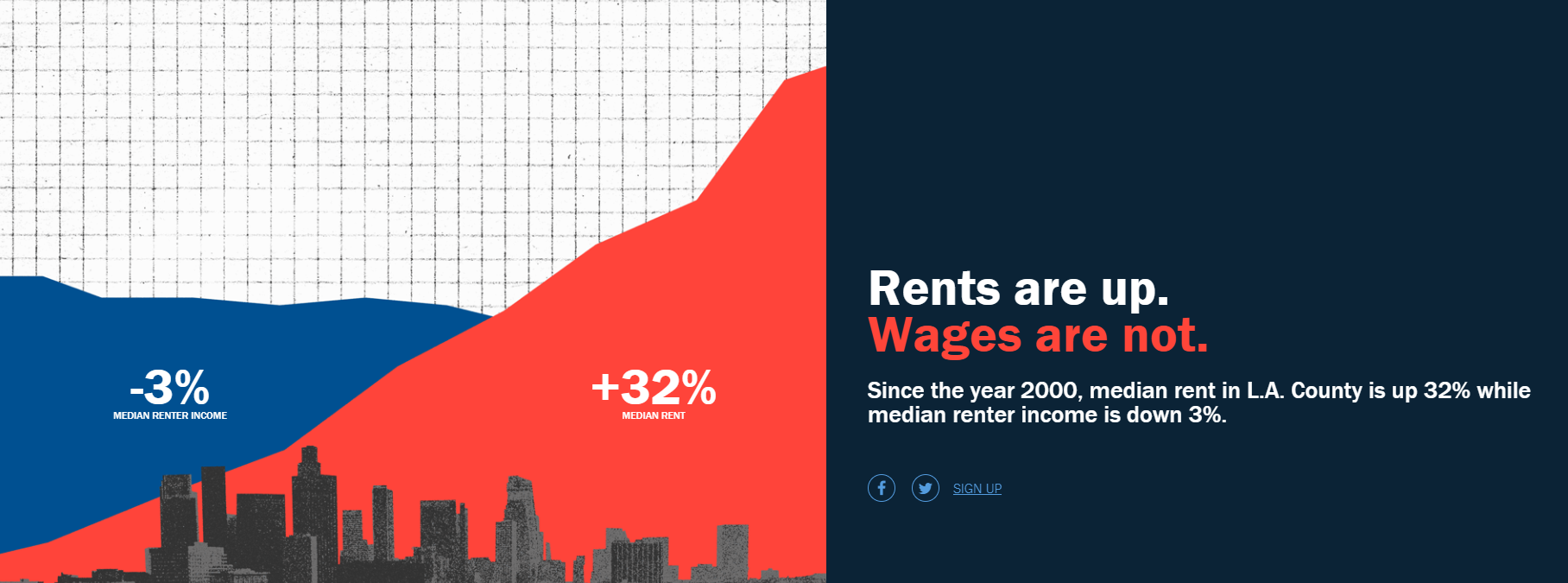 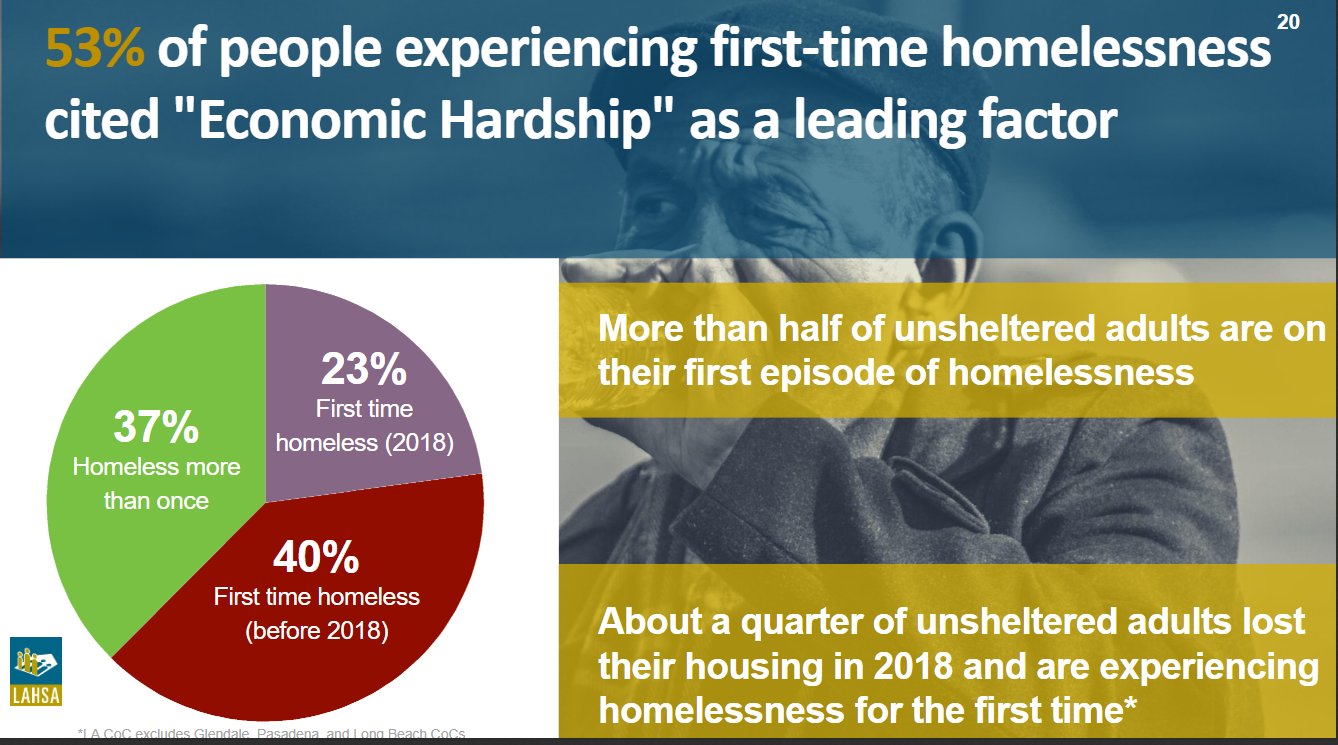 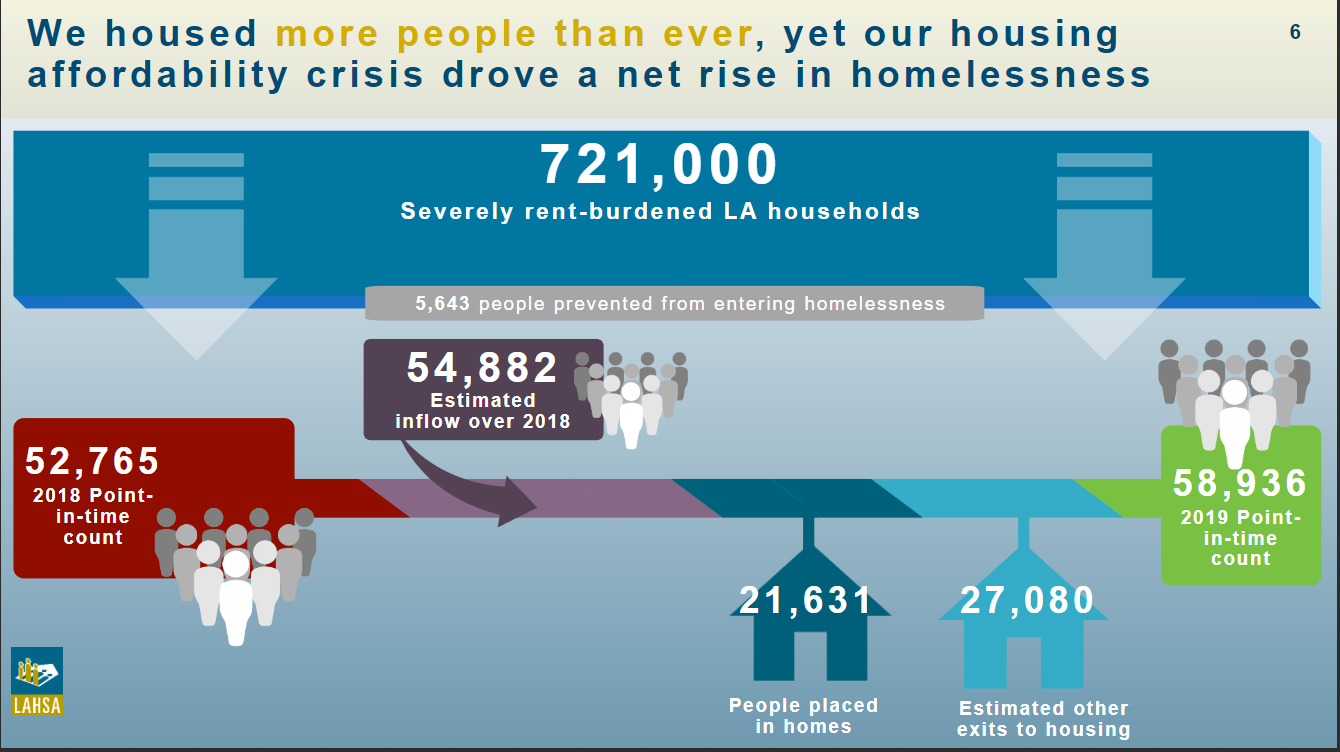 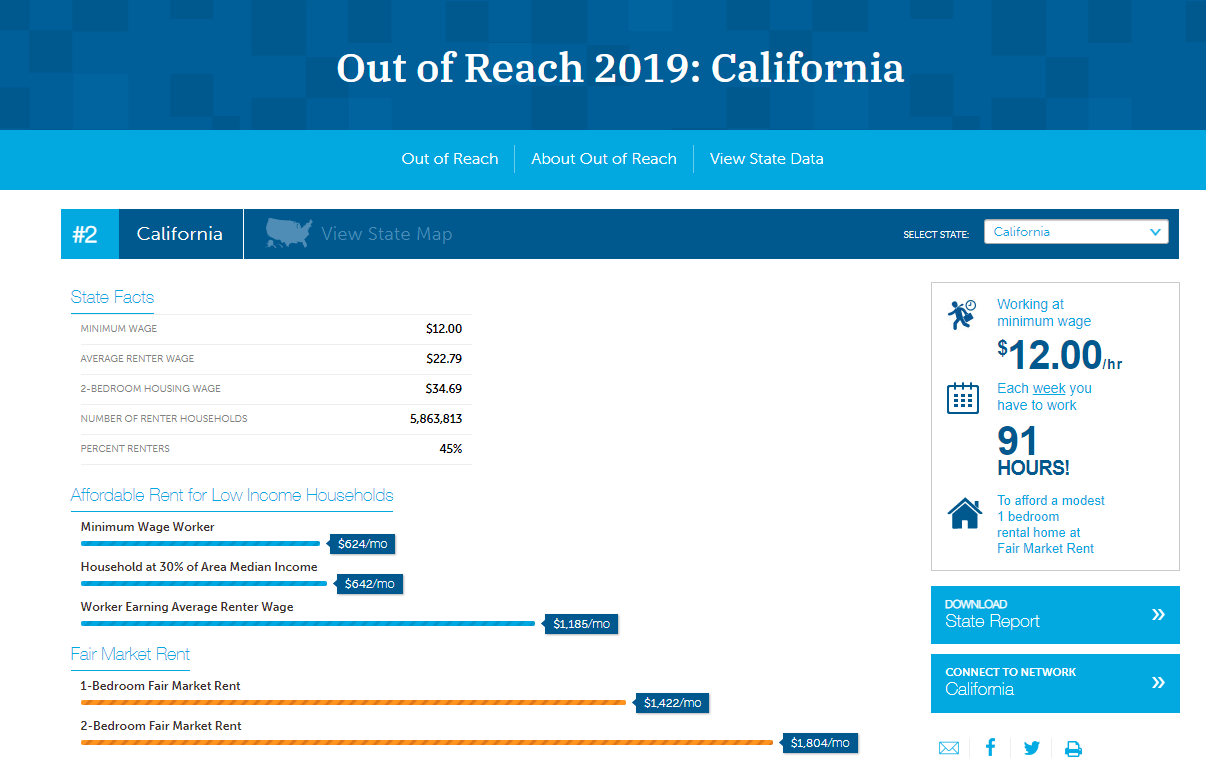 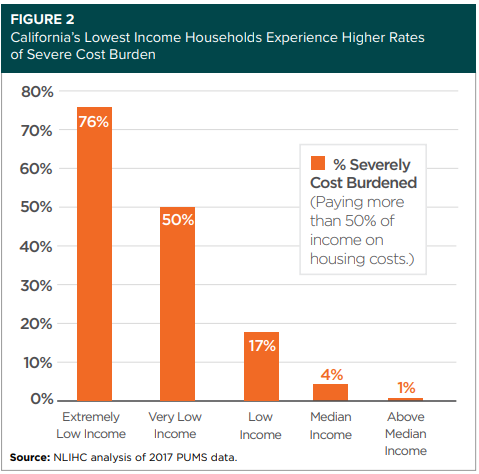